Профком КНИТУ объявляет о возможности 
для работников университета – членов профсоюза
пройти скрининговое обследование
в медицинском центре «Отель-Клиника»
по адресу: ул. М. Горького, д. 3
С 7 по 28 ноября 2024 года

Запись в профкоме открыта на: 
 рабочие дни ноября 
  /понедельник, среда, четверг/, 
прием: с 08.00 по 12.10  
- 7, 11, 13, 14, 18, 20, 21, 25, 27, 28 ноября.
 /Чт, Пн, Ср, Чт, Пн, Ср, Чт, Пн, Ср, Чт/ 
   
 

 Программа для женщин:      
 УЗИ сердца;
 УЗИ печени, желчного пузыря, поджелудочной железы, селезенки;
 УЗИ молочных желез;
 УЗИ почек и надпочечников;
 УЗИ щитовидной железы;
 УЗИ органов малого таза.
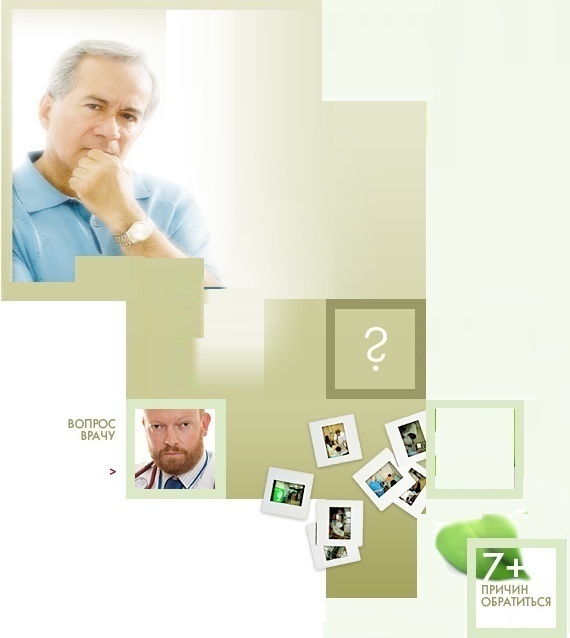 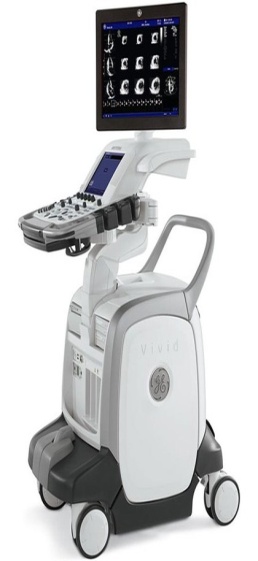 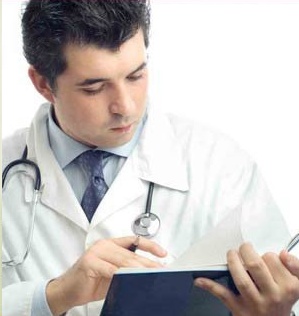 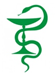 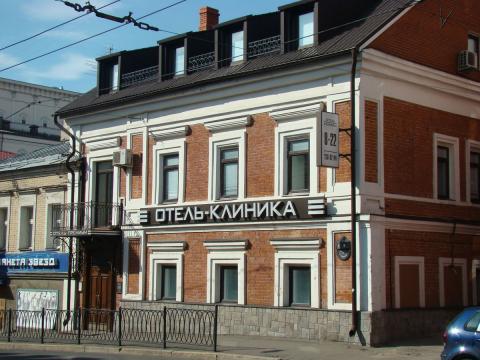 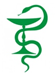 Программа для мужчин: 
- УЗИ сердца;
 УЗИ печени, желчного пузыря, 
поджелудочной  железы, селезенки;
 УЗИ почек и надпочечников;
 УЗИ щитовидной железы;
 УЗИ простаты.
Запись, оплата и выдача талонов в профкоме
           («А» – 154) с 29 октября 2024 года (вторник) 
           с 8:30 до 12:00 и с 13:00 до 15:30. Внимание!
           Запись по телефону не осуществляется. 
           В день обследования при себе иметь паспорт 
           и медицинский полис ОМС
Стоимость для членов профсоюза – 
1200 рублей
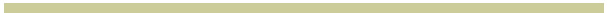